Πύελος και Ισχίο
Ψηλαφητά Οδηγά Σημεία
της Πυέλου και του Ισχίου
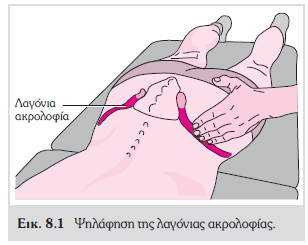 Ψηλαφητά Οδηγά Σημείατης Πυέλου και του Ισχίου
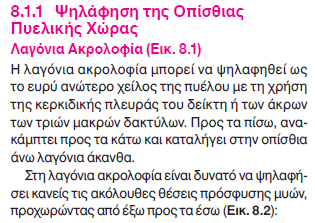 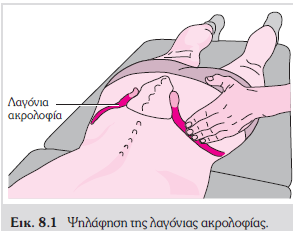 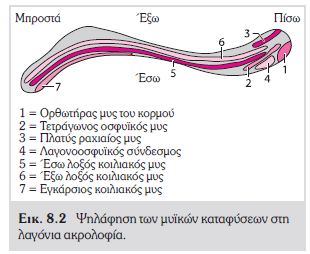 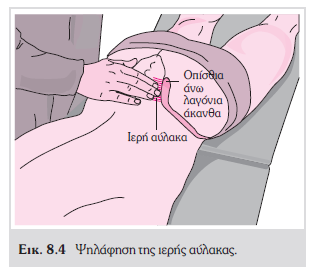 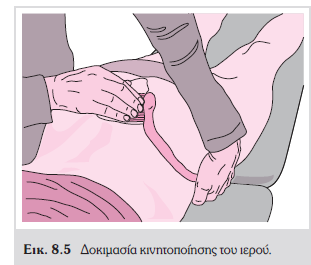 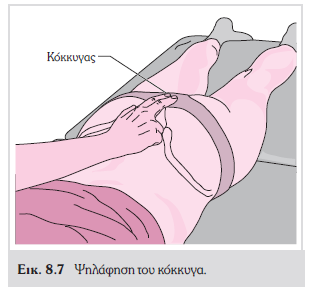 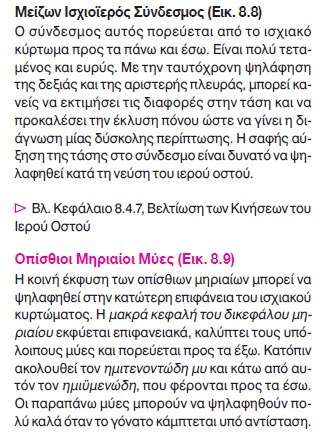 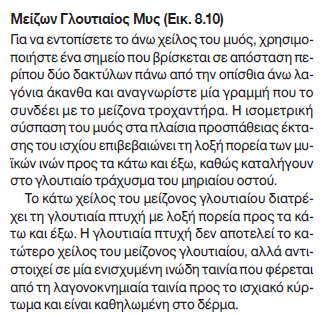 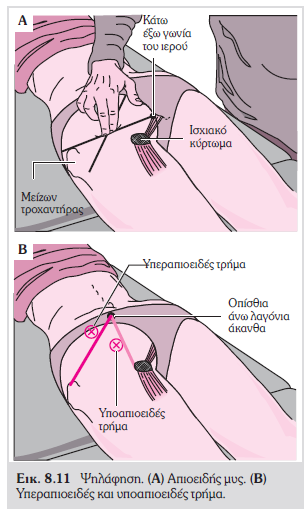 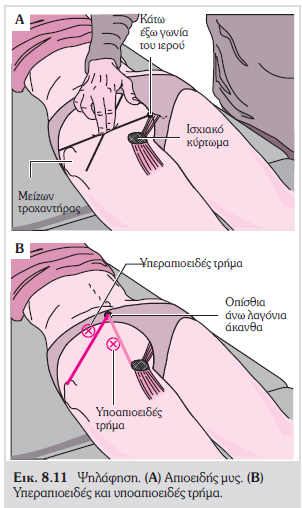 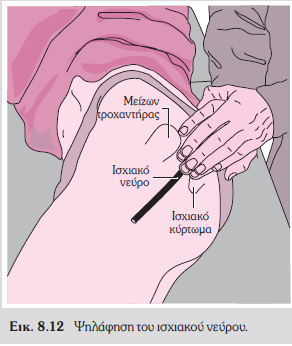 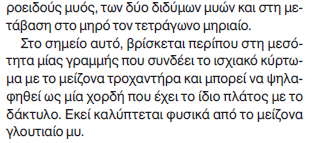 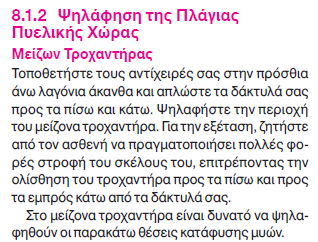 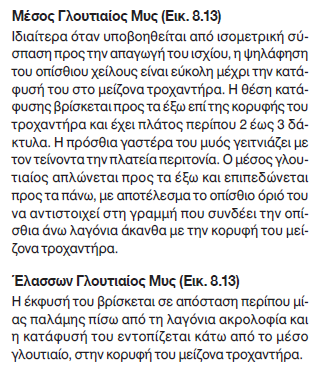 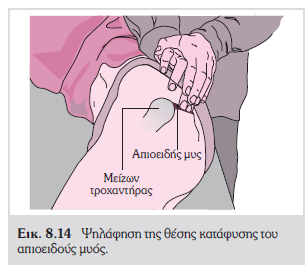 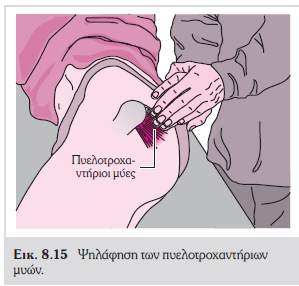 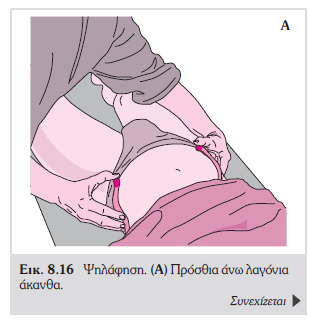 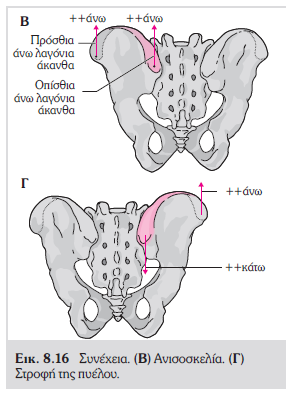 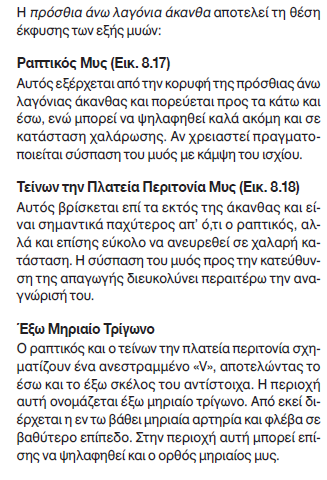 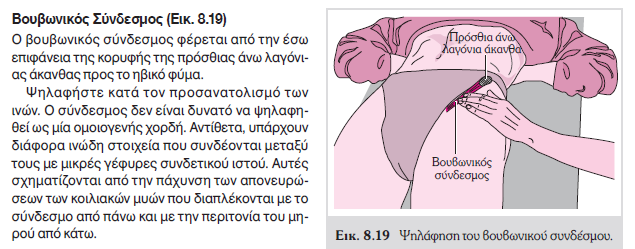 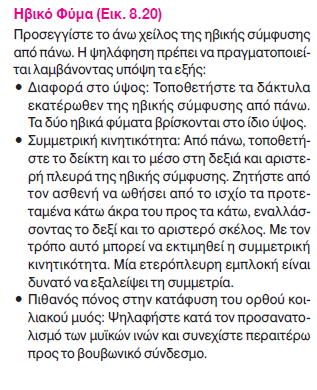 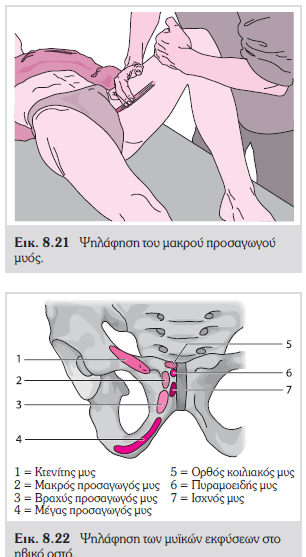 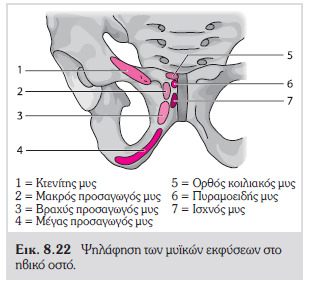 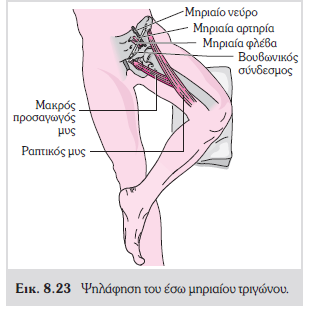 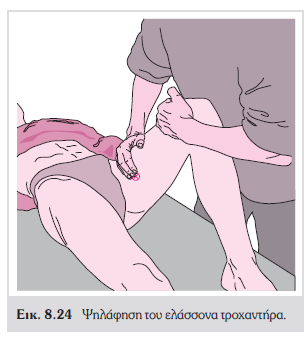 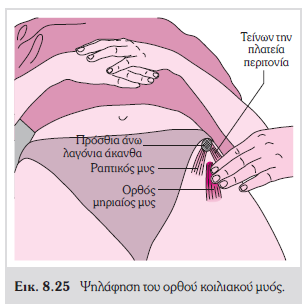 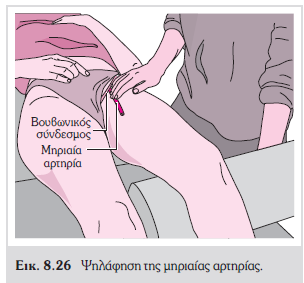 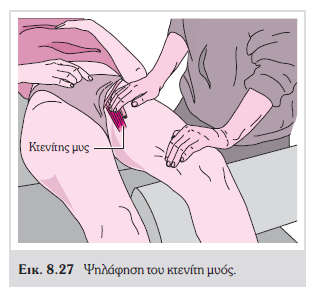 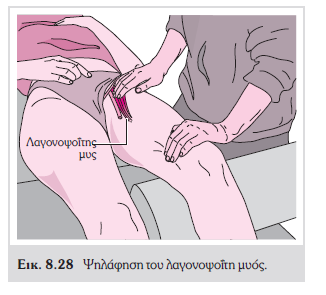